El debate sobre la reducción de daños
Tendencias mundiales y efectos locales
¿Qué es la reducción de daño?
Es una estrategia de intervención “pragmática”  que busca perfilar un nuevo campo de acción política en materia de drogas, evitando el planteamiento dicotómico del tipo bueno-malo, blanco-negro, drogas no - drogas sí, propiciado por el "prohibicionismo".
Lo que se plantea en este caso es un enfoque más realista y profesional, centrado en la posibilidad de solucionar algunos aspectos o de contrarrestar los efectos más dañinos derivados de ciertos consumos de drogas, así como también, el daño generado por las políticas punitivas encargadas de su control.
Fracaso de las campañas habituales tipo “drogas no”
Como ya sabemos, en relación a los problemas surgidos en torno a ciertos usos de algunas drogas, una gran mayoría de países del mundo, presionados básicamente por los Estados Unidos desde inicios del siglo XX, acabaron firmando el Convenio Único de Estupefacientes de 1961, en Viena, y una serie de convenios internacionales subsiguientes, que configuran la política que denominamos como "prohibicionista“
Eliminar la droga de la faz de la tierra
El objetivo básico de dicha política sería la pretensión de eliminar la droga de la faz de la tierra –cosa a la que se le llegó a poner fecha (2008) en la Conferencia Especial de Naciones Unidas sobre el tema en 1998–, y de proteger la salud pública.
En la misma Conferencia se rechazó una propuesta de México de evaluar dichas políticas…, resultaba demasiado evidente el contraste entre la persistencia en los mismos objetivos prohibicionistas año tras año, con sus presupuestos cada vez más millonarios dedicados fundamentalmente a la represión (policial y/o militar), y los datos ofrecidos por los propios organismos oficiales, de aumento del consumo global de drogas (a pesar de las oscilaciones de una u otra) y de problemas sociosanitarios asociados
La conciencia de que otra política es posible surge a nivel local
La conciencia de que esto era posible fue surgiendo, sobre todo a nivel local (de municipios y/o pequeñas regiones) cuando sus profesionales en drogas y gestores políticos se vieron en la necesidad de obviar los aspectos más restrictivos de las leyes sobre drogas para poder solucionar, precisamente, algunos problemas reales –sociosanitarios y/o de seguridad pública–, relacionados con las mismas, muchos de ellos creados por las políticas prohibicionistas
Lecciones se Viena (2003) según Martin Jelsma*
De la sesión extraordinaria de la Comisión de Estupefacientes realizada en Viena [abril 2003], con el objetivo de valorar las políticas sobre drogas en todo el mundo, se desprende que no se han cumplido ninguno de los objetivos establecidos desde 1998 por la ONU: “eliminar o reducir considerablemente el cultivo ilícito del arbusto de coca, la planta de cannabis y la adormidera para el año 2008”.  Hay cuatro puntos prioritarios que en nivel de la ONU se debería abordar: 
Incorporar el concepto de la reducción del daño al debate sobre drogas, 
Abrir espacio para que la tendencia de la despenalización del cannabis pueda avanzar, 
Otorgar un mayor margen de maniobra en el ámbito de la oferta y 
Plantear iniciativas para revisar las convenciones sobre control de drogas de la ONU”.
*Análisis de la revisión de mitad de período de la UNGASS en el Foro Social de Cartagena (Colombia)
Ningún país puede hacer frente en solitario a la presión de los Estados Unidos. La ONU podría emplearse como foro para estudiar dichas alianzas. Los países con ideas afines podrían presentar ciertos temas de manera coordinada y garantizar su seguridad a través de esta alineación política. Uno de los principales obstáculos para establecer estas alianzas hay que hallarlo en la doble división del debate sobre drogas: la 'tolerancia cero' frente al pragmatismo y el Norte frente al Sur.
Doble división del debate sobre drogas
NORTE
“Canadá, los Países Bajos, Suiza, Portugal”
“EE.UU. ONU”
“consumidores”
“reducción de daño, despenalización de la cannabis”
TOLERRANCIA CERO
PRAGMATISMO
Movimientos sociales de Reducción de daño en Brasil Comisiones para la despenalización de la cannabis en Brasil
“productores”
“cocaleros”
“Asia, África, América Latina”
“Argentina: despenalización del consumo de cannabis”
“responsabilidad compartida”
SUR
Lo complicado ahora está en el modo en que la división entre Norte y Sur ha afectado a la otra división: la de la tolerancia cero y el pragmatismo. Los países del Sur piden ayudas económicas y denuncian la hipocresía del Norte. Arguyen que los países del Norte no sólo deberían compensarles por la pérdida de ingresos - de los campesinos y de la economía nacional - sino también aplicar el mismo tipo de represión a la parte del problema de la que son responsables, a saber, la demanda, el blanqueo de dinero y los precursores.
Principio de la “Responsabilidad compartida” como aplicación de la Tolerancia Cero
Ya que tanto se presiona al Sur para que extradite a los grandes traficantes e incluso para que envíe a sus ejércitos a luchar contra los campesinos y destruir sus medios de vida, exigen que el Norte no sólo controle los bancos y la industria química, sino que también encarcele a sus consumidores.
Redefinir la responsabilidad compartida
Es necesario acabar con esta interpretación tergiversada de lo que se conoce como 'responsabilidad compartida' y 'enfoque equilibrado‘ (que reduzca la oferta y la demanda). Se deben crear alianzas fundamentadas en la solidaridad con las víctimas que se encuentran a ambos extremos de esta guerra contra las drogas, ya sean del Norte o del Sur, consumidores o productores. Por lo tanto, es imprescindible redefinir los conceptos de 'responsabilidad compartida' y de 'enfoque equilibrado' entre la demanda y la oferta.
Si los países en Latinoamérica desean desafiar la guerra contra las drogas que se les ha impuesto, mayor margen de maniobra para negociar con los campesinos, acabar con la erradicación forzosa, deberán tender puentes con aquellos países del Norte que están experimentando con enfoques menos represivos (países como el Canadá, los Países Bajos, Suiza, Portugal, etc.)
Nueva coalición de países
Si se pudiera reunir una coalición de países con planteamientos similares que actuara de manera coordinada a la hora de estudiar políticas sobre drogas más justas y eficaces tanto para la demanda como para la oferta, la ONU podría convertirse en un foro útil. Sólo entonces, una alianza política más fuerte podrá iniciar un debate más objetivo sobre las actuales estrategias en materia de drogas y desafiar la hegemonía y el discurso estadounidense en este ámbito.
La inclusión del tema de las drogas en la agenda del proceso del Foro Social Mundial (video importante) podría desempeñar un papel destacado para redefinir el concepto de la responsabilidad compartida y para establecer una estrategia común para dicha coalición. Al unir a gente de todas partes del mundo y de todos los eslabones de la cadena de las drogas, se podrían vincular las políticas de drogas con temas sociales, como los derechos humanos, sociales y culturales, la marginalización y la exclusión, la importancia de las economías de supervivencia, el impacto de la globalización neoliberal, la prevención y resolución de conflictos, etc.
Reducción de daño en Brasil: auto-organización de usuarios, adictos y trabajadores sociales
La política de drogas en discusión aquí no ha sido impuesta desde arriba. Crece desde abajo, del conocimiento directo de verdaderos expertos, incluyendo a adictos, ex adictos, organizadores callejeros, madres, padres, técnicos en salud, gente —incluso pero no limitadamente a los que hemos sobrevivido en los márgenes de la sociedad económica durante al menos parte de nuestras vidas—, seres humanos que han vivido, de veras vivido; gente que ha desinmediatizado su experiencia, en un nivel humano, con el tema que discutimos: drogas, usuarios de drogas, adictos a las drogas, presos, represión y esfuerzos prácticos para reducir y terminar con los daños hechos por le actual sistema.
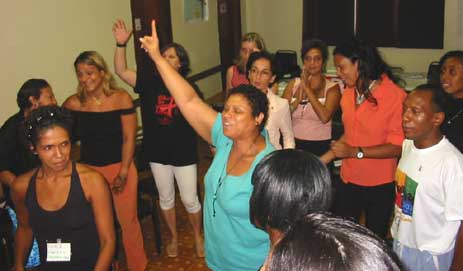 Argentina: La Corte Suprema despenalizó la tenencia de marihuana para consumo personal
Con este pronunciamiento, la Corte declaró "inconstitucional" el castigo del consumo de marihuana en adultos, si se hace en un ámbito privado y no implica peligros para terceros. No obstante, los magistrados no ordenaron la despenalización general del consumo de marihuana ni de otras drogas. De este modo, la Corte asume una postura "limitada" sobre el tema, ya que el pronunciamiento sólo hace referencia al consumo de marihuana y no comprende al de otras sustancias. Otro punto a resaltar es que defiende el respeto por las acciones privadas de las personas, siempre y cuando estas acciones no perjudiquen a terceros. Al mismo tiempo, la medida pone el acento en perseguir y condenar a los vendedores de droga y los narcotraficantes.
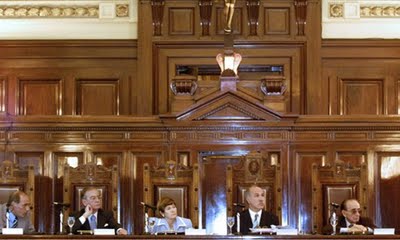 Remo Pompei, Director de la Red Chilena de Reducción de Daños
“Como sociólogo me genera sospecha el consenso que existe en Chile respecto a las drogas, cuando es algo que debiera generar mucha discusión, y lo delicado es que las políticas públicas están basadas en estos supuestos consensos ”
En Chile sólo aquellos  jóvenes que han sido juzgados bajo la Ley de Responsabilidad Penal Adolescente logran acceder al sistema de tratamiento como sanción  accesoria. “Es decir, es más fácil cometer un delito y llegar  por esa vía a la Salud que acceder a ella directamente”.
“una mirada más acorde con la realidad sería despenalizar a los usuarios de drogas y transformarlos en pacientes del Sistema de Salud.
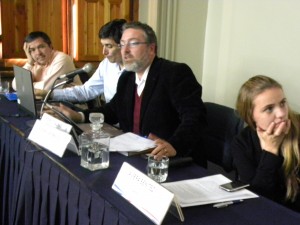